BONTON
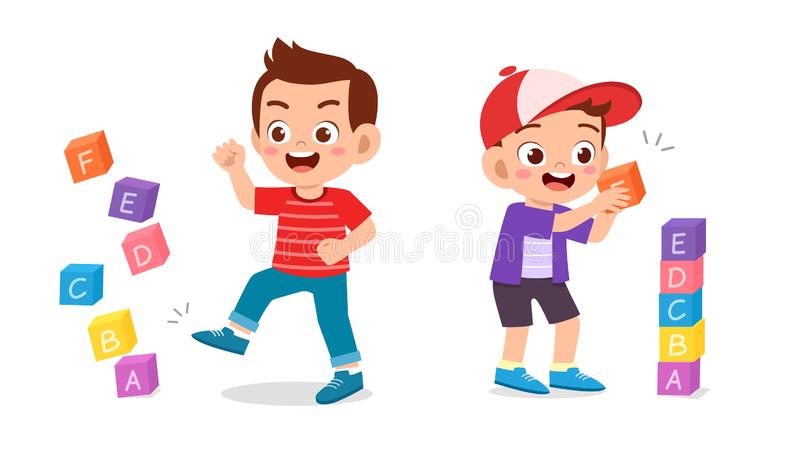 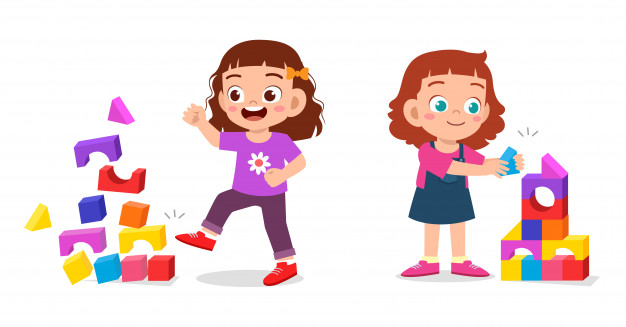 ŠTO JE BONTON?
BONTON JE SKUP PRAVILA PRISTOJNOG PONAŠANJA.
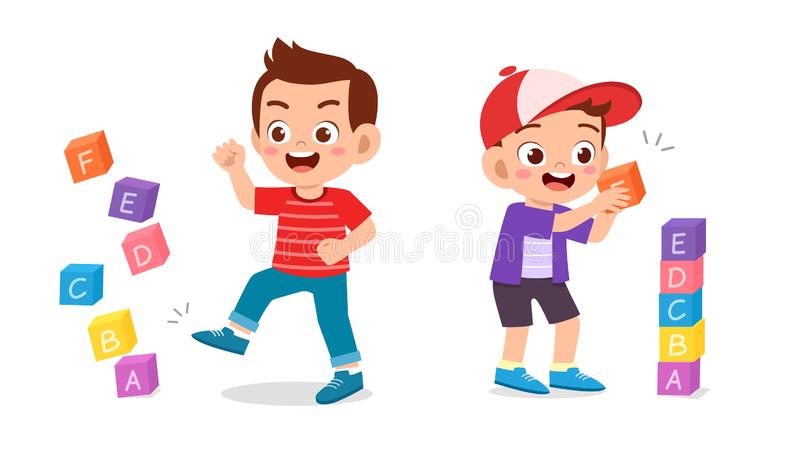 ČETIRI ČAROBNE RIJEČI
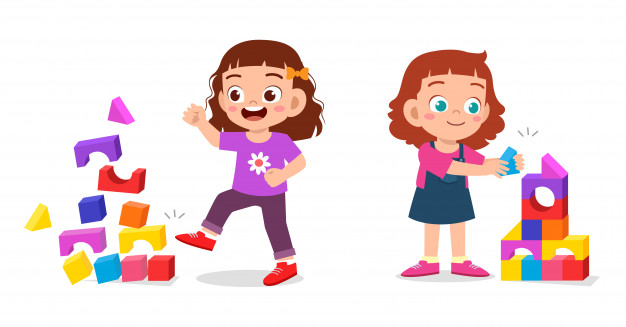 IZVOLI

HVALA

MOLIM TE

OPROSTI
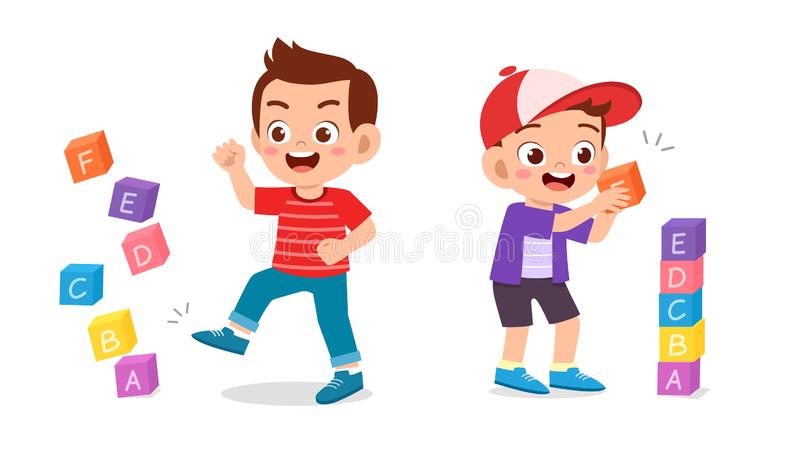 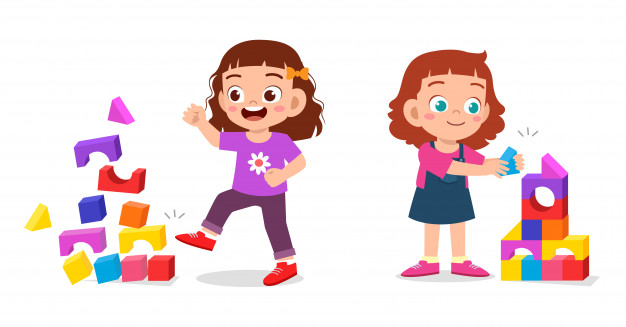 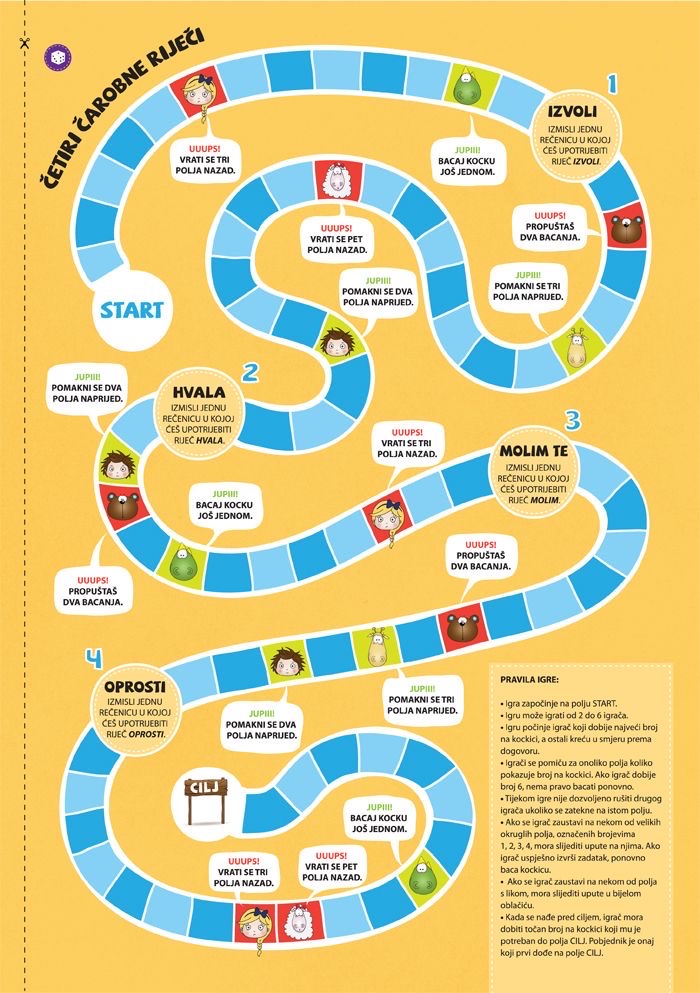 IGRA
RJEŠAVANJE SUKOBA
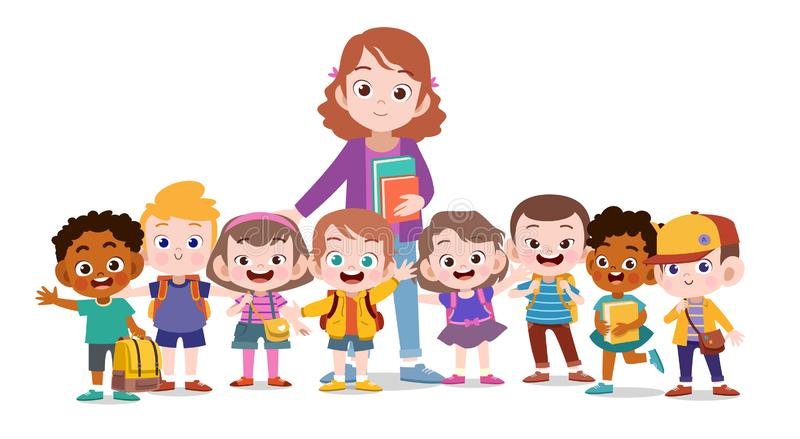 ŠTO JE SUKOB?
SUKOB JE ODNOS IZMEĐU DVIJU ILI VIŠE OSOBA KOJE SE OKO NEČEG NE MOGU DOGOVORITI.
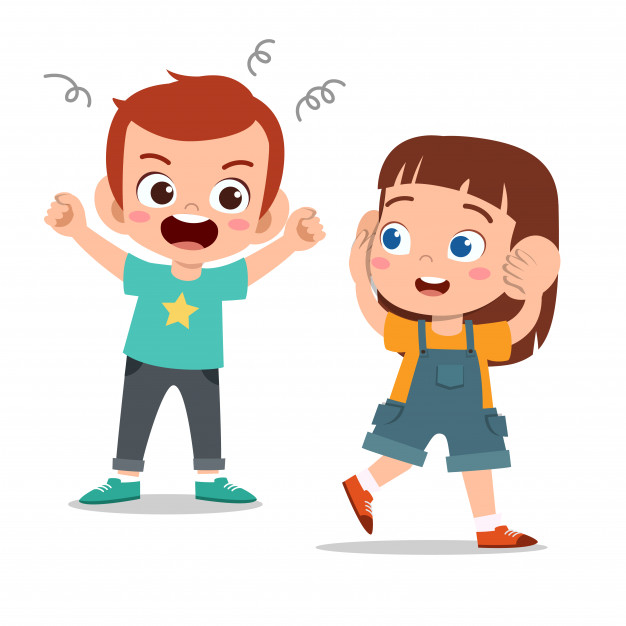 IGRANJE ULOGA
PODJELA U GRUPE

ZADATAK:
VAŠ JE ZADATAK ODGLUMITI/ZAMISLITI ZADANE SITUACIJE. POTREBNO JE PRONAĆI NAJBOLJE RJEŠENJE KAKO BI SE SPRIJEČIO SUKOB, ODNOSNO SVAĐA MEĐU OSOBAMA.
UČENICI SE NE MOGU DOGOVORITI KOJI ĆE VIDEO GLEDATI
UČENICI SI MEĐUSOBNO SMETAJU PRILIKOM PISANJA DOMAĆE ZADAĆE, GLEDAJU I KOMENTIRAJU TUĐU ZADAĆU
UČENICI SU SE SUKOBILI ZBOG TOGA ŠTO SE DVOJE UČENIKA PROGURALO ISPRED NJIH U REDU
UČENICI SU SE SUKOBILI JER SE NJIHOVO MIŠLJENJE RAZLIKUJE OD MIŠLJENJA DRUGIH UČENIKA